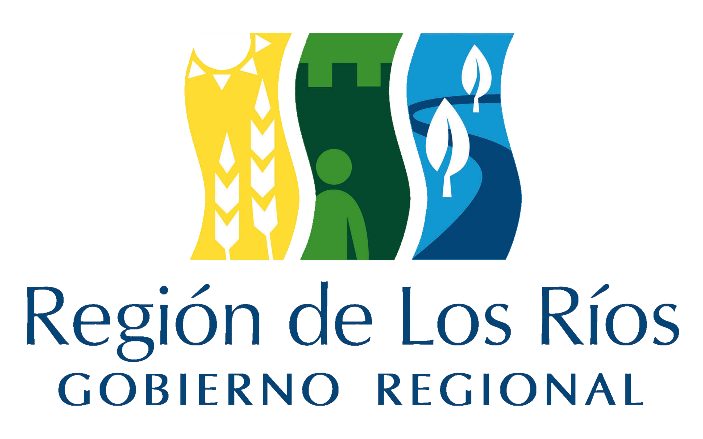 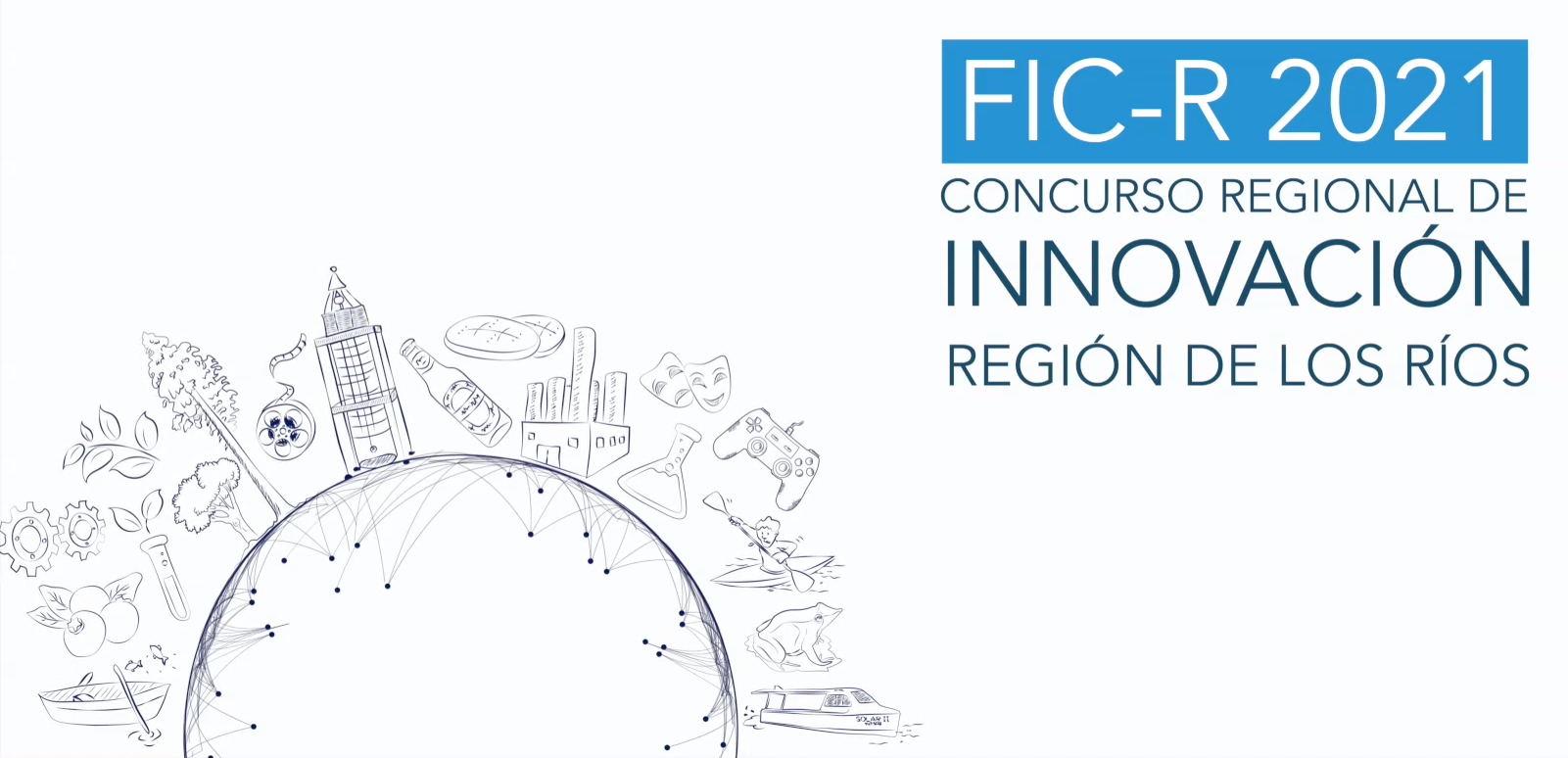 Proyecto… (Nombre corto del 
proyecto) 
(Institución Adjudicada)
Lugar, Fecha
INFORMACIÓN IMPORTANTE
Presentar el proyecto de una manera sencilla y amigable.
Intentar no recargar de texto la presentación. 
Recordar que la presentación debe durar máximo 5 minutos y debe ser realizada por el director del proyecto. 
El diseño propuesto en esta presentación es opcional. 
Los contenidos mínimos que se deben incluir en la presentación son los indicados a continuación. Queda a libertad del equipo incluir otros puntos que consideren necesarios.
!!!ELIMINAR ESTA DIAPOSITIVA AL MOMENTO DE ENVÍAR ESTA PRESENTACIÓN!!!
Resumen del Proyecto
Nombre corto del proyecto aquí
Problema
Describir de la forma más clara y concisa posible el problema que justifica el proyecto incluyendo además causa-efecto y el sector productivo o población afectada. 
Puede apoyarse de diagramas, gráfico e imágenes para presentar este punto.
Solución
Describir el tipo de Bien (Público o Privado) que se desarrollará durante el proyecto además de cómo esta iniciativa contribuye a acortar la brecha detectada (indicar si se trata de un proceso, creación de un nuevo producto/servicio, integración de tecnología, etc.).
Innovación
Abordar el mérito innovador del proyecto y su diferenciación con respecto a las soluciones existentes para enfrentar la problemática abordada.
Beneficiarios del proyecto
Indicar características de aquellos que se verán beneficiados con la ejecución del proyecto, indicando elementos tales como la caracterización, localización territorial, cuantificación y como adoptarán los beneficiarios la innovación que propone el proyecto.
Road Map
Incluir una secuencia general de las principales actividades para alcanzar los objetivos especificados en la postulación, que permita obtener una visión general de la ejecución del proyecto e informar a las partes sobre el alcance del mismo. 
Idealmente presentar el road map a través de un esquema.
Continuidad del Proyecto
Abordar el legado genuino que se transferirá a los beneficiarios del proyecto al terminar (patente, licencia comercial, infraestructura, equipamiento, etc.) y como se pretende asegurar la continuidad de uso por parte de los beneficiarios luego de finalizado el proyecto (capacitaciones, seguimiento, etc.)
Equipo y Asociados
Mencionar al equipo del proyecto, rol, dedicación, además de identificar a los asociados y su aporte en la iniciativa.